SMART Goals
EQ: How does setting goals enhance my health?  

I Can: I can evaluate and set goals related to personal health practices.
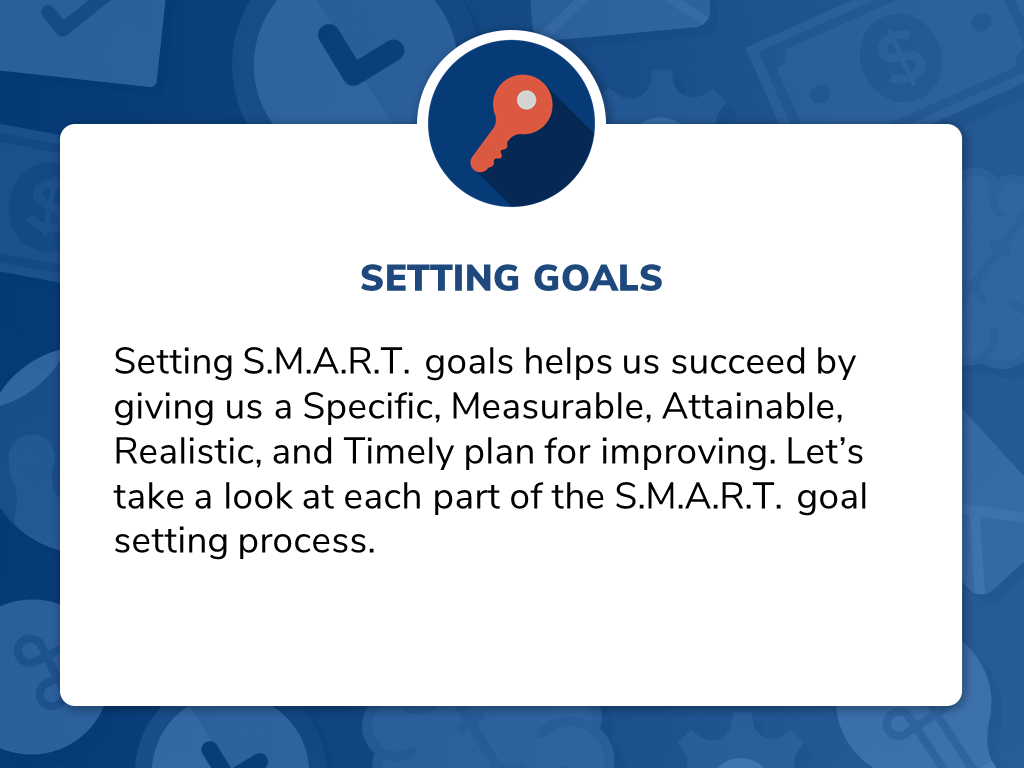 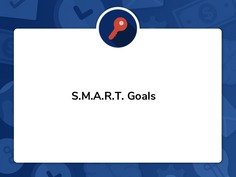 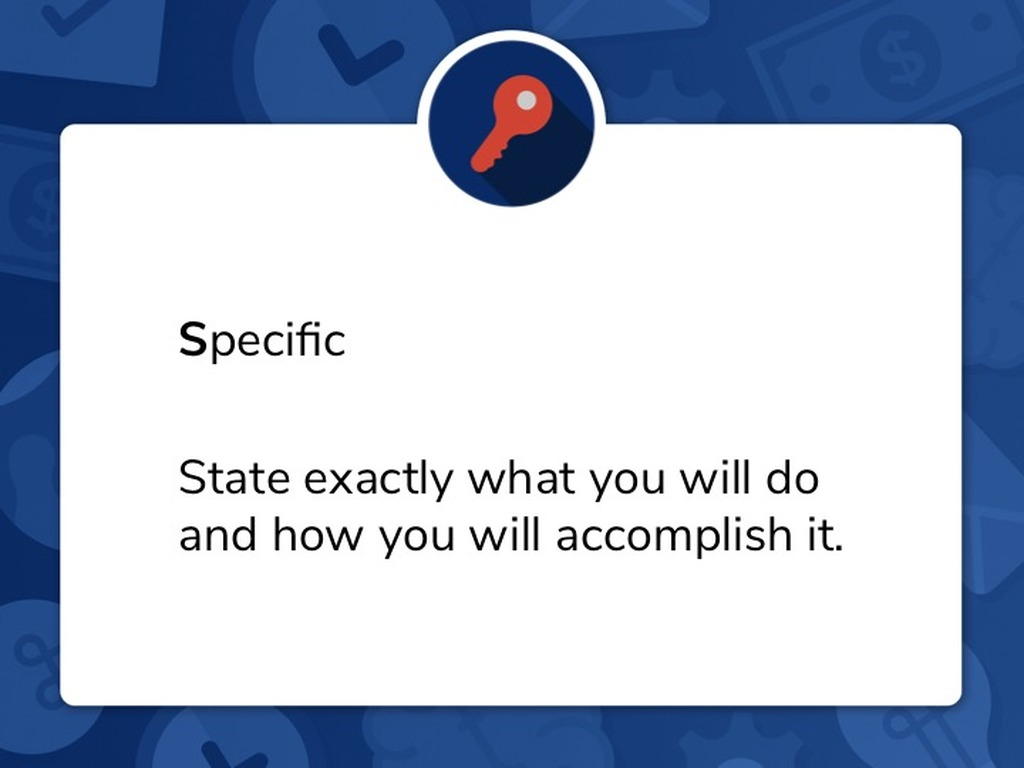 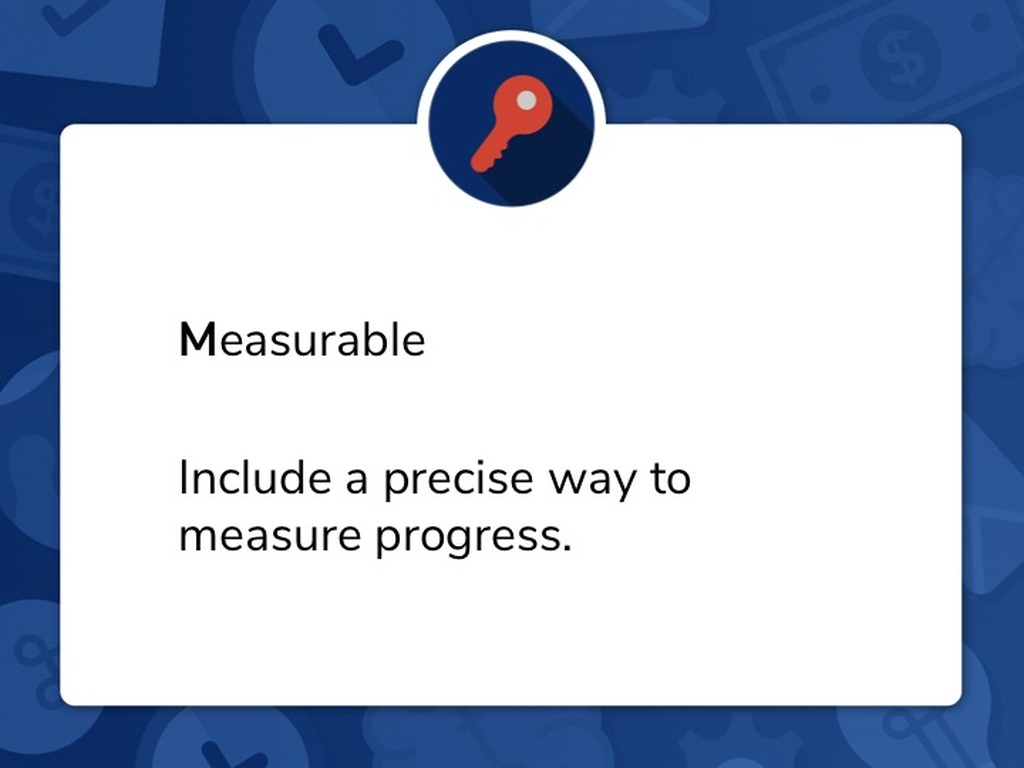 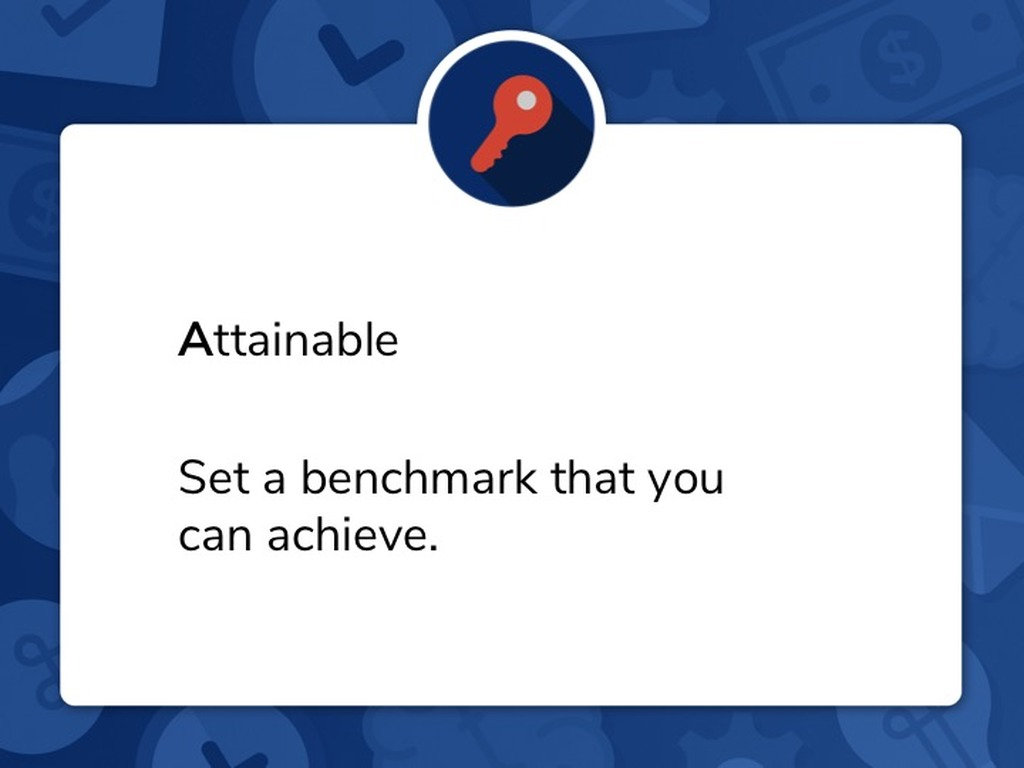 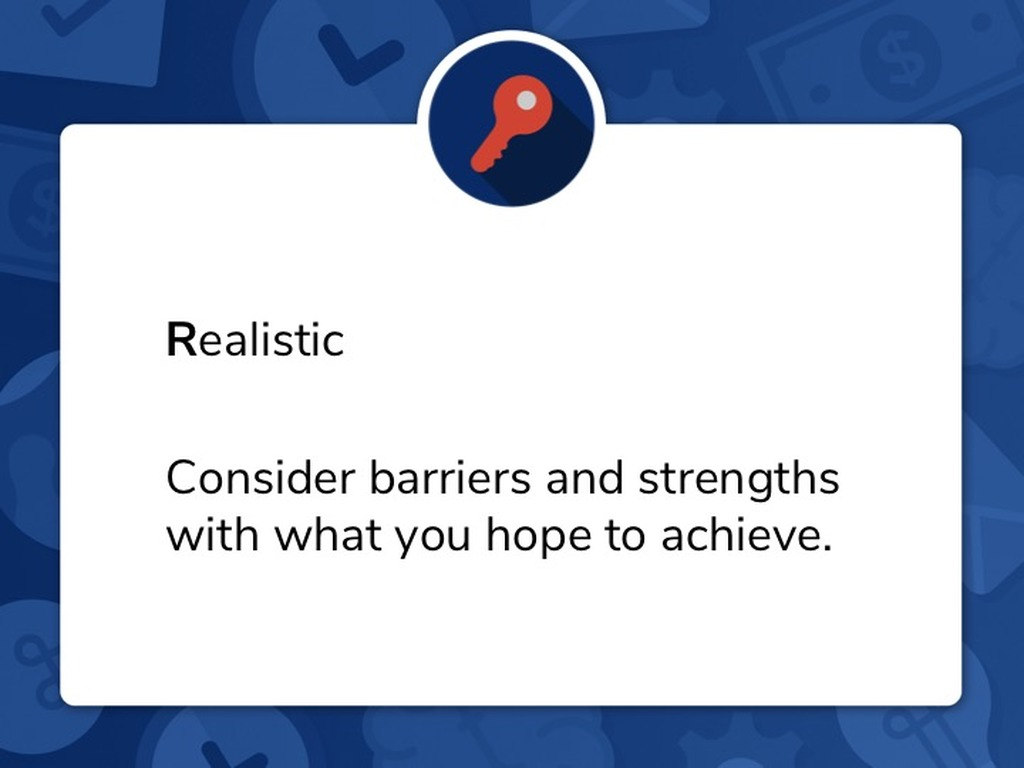 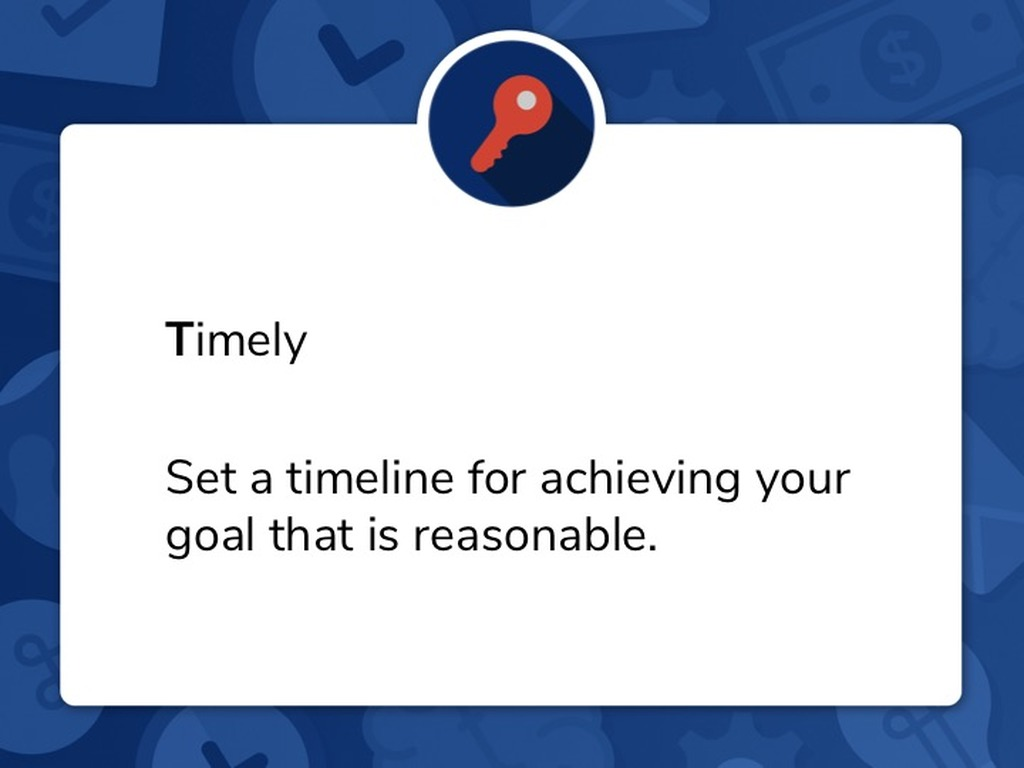 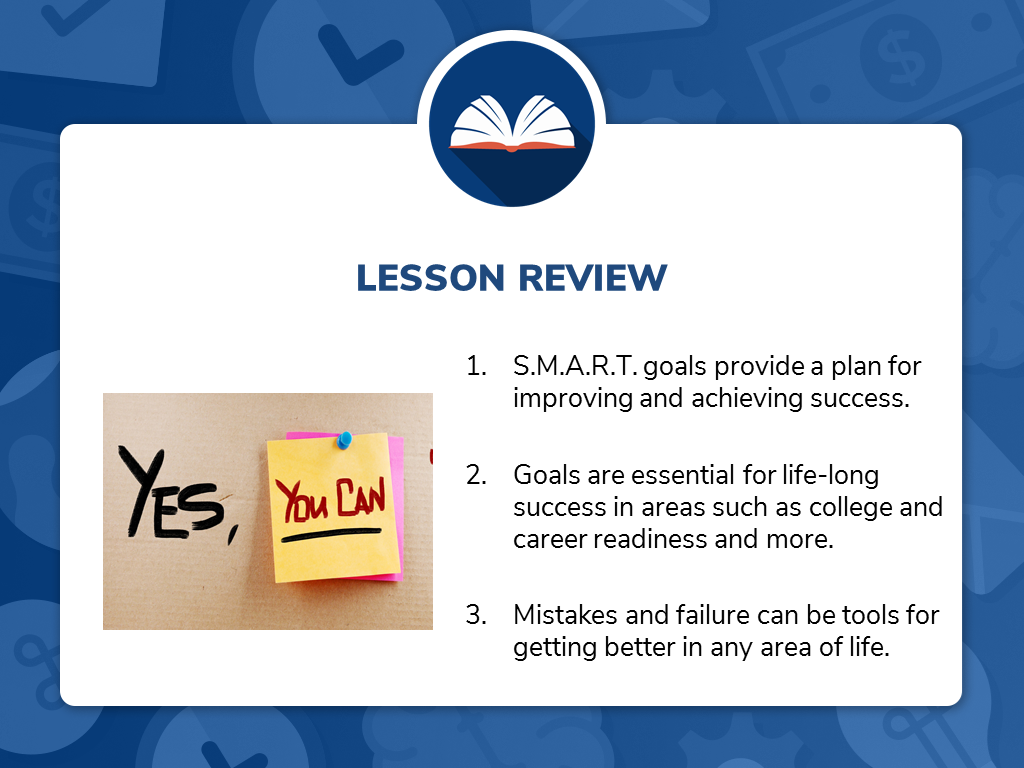